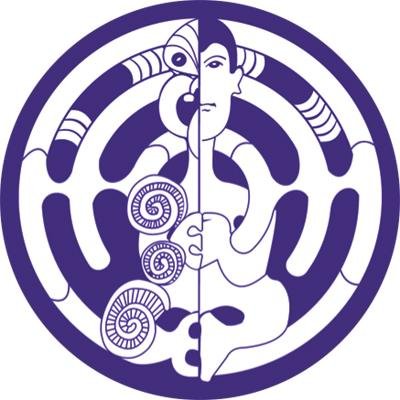 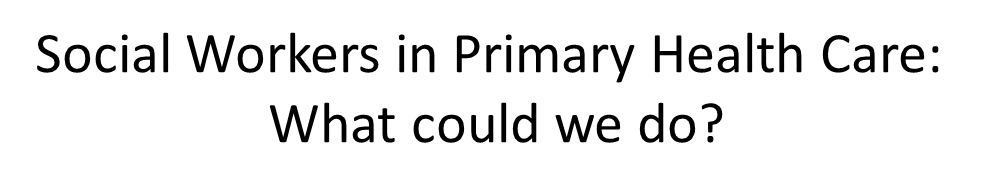 Anne MacAulay: 
BSc, PG Dip Social Policy, PG Dip Social Services Supervision, Registered Social Worker. Professional Development Coordinator, ANZASW, New Zealand
Presentation for SWHelper Global Social Welfare Digital Summit 2019.
1
[Speaker Notes: Introduce self: currently working in professional development for social workers in New Zealand. Background of Health social work, with management experience in local bodies, health and tertiary education. ANZASW is the professional organisation of social workers within Aotearoa New Zealand. 
Mandatory registration of social workers and protection of the title.]
Aotearoa New Zealand has a government funded health system. Most health care is free or heavily subsidised.
Health or medical social workers are generally employed to work in hospitals, usually working with inpatients.
Health is managed under a medical model. This model assumes that a diagnosis will decide the course of treatment, number of interventions required and the cost of the interventions.
Funding is based on the diagnosis
The need for social work is unrelated to the diagnosis.
[Speaker Notes: There is a very strong drive for all clinicians to be able to ring fence their interventions and to be able to describe the course of treatment, often even prior to assessment. Funding is based on the diagnosis. 
BUT – social work is not related to a person’s diagnosis.]
Health delivery is also siloed – separate budgets for each area. Managers must ensure they are meeting budget for their area.
Social work falls into “Allied Health”.
But social workers work across multiple sectors within the community. Our work is not limited to health or child protection or elder abuse. We look at the issues presenting holistically.
What are the broader and more fundamental issues faced by this client (and their family) which have contributed to their current situation?
It is our willingness and ability to look at other factors which makes us effective in helping individuals, families, and societies develop.
3
[Speaker Notes: It is difficult for a manager to claim that the work their staff are doing is reducing expenditure in an area outside their management. 

We ask out clients to accept their lot in a variety of ways: when we tell them the services that they can have, rather than giving them the skills and resources to find out what is available and to set it up themselves. When the work that we do supports the status quo of poverty, is that social work?]
Good social work provides a client with skills and knowledge to manage their own issues – in the case of health, to manage their own health and wellness.
How could Health Social Workers get to the core of social work – empowering clients, allowing them to manage their lives and their health the best way they can – but also meet budget requirements?
If social workers connect with people at touch points in their lives, we can provide them with the tools to make profound changes.
BUT!!! How do we measure those changes? 
How do we measure things that don’t happen? 
Or things that happen (or don’t happen) in an area outside Health?
I’ve worked in health social work for many years. Over the years I have come to believe that social workers in primary health care or community health care, working with people before they get in to hospital could have far greater positive effects than those working only with inpatients.
4
[Speaker Notes: Social worker in child protection services. Mapping the child’s and family’s process through the system, including into youth justice. Costs were attached to each part of the process. It became clear that there were a number of touch points in this process. If a more appropriate intervention had occurred at these times, later services and costs may well not have been needed. The intervention might have cost a little more at the time, but the overall savings outweighed that initial cost.]
Here’s an example which I think shows the far reaching consequences of good social work intervention, early in the piece.
A young mother sees her GP for any reason. During the course of the consult the GP discusses the idea of a referral to the social worker who works within the GP practice.
5
Doesn’t need to present to inpatient health services
Better control over health issues
Social worker and client develop a relationship
Client has increased knowledge – “health literacy”
Presents earlier
Client now has support, someone to answer questions.
Less severe / shorter admission
6
[Speaker Notes: Mum and social worker meet and social worker spends time building a rapport and getting to know mum. This is time the GP simply doesn’t have. As they develop a relationship, the social worker is able to provide mum with advice and support. 
Mum increases her knowledge about her family’s medical and developmental needs. 
As a result of the interactions with the social worker, mum has a better understanding of how to manage her daughter’s asthma, how to use preventative medicines, what triggers it and how to support her daughter to do the breathing exercises which have been prescribed. 

The first outcome for Health: daughter is not presented at the emergency department or admitted with respiratory issues during the winter following the social work intervention. 
This has happened three months after the intervention. How do we measure something that doesn’t happen three months later?]
Children have paper, pencils, books. Mum reads to them.
Increased confidence
Children attend school ready to learn
Client has increased knowledge – “health literacy”
Education support services are not required.
Lower stress levels
Doesn’t yell at children
Child protection services not involved
Youth, and later, Adult justice services not involved with children
7
[Speaker Notes: Mum has a greater understanding of child development and behaviour. She is able to put boundaries in place and is much more relaxed in managing the children’s behaviour. She does not yell and scream at the children – and so the neighbour doesn’t make a report to child protection services. 
We know that being involved with child protection services is very closely related to later youth and adult justice services. 
Because mum has a better understanding of child development the household now has books, paper, crayons, pencils for the children. When they start school they are ready to learn. Education support services are not required.]
So how do we measure these things which don’t happen as a result of social work intervention? 
How do we show the financial value of the preventative work that we do?
We can measure the presentations to health services pre and post treatment – but that doesn’t include the presentations or non-presentations to other services.
I am interested in suggestions from attendees about how we could measure these outcomes. 
What suggestions do you have that might encourage Health Managers to consider a bigger picture for social work?
8
[Speaker Notes: And this is not completely made up. A social worker told me of a woman who recently contacted her. 2 years previously the woman had been in a domestic violence situation. The social worker provided a very brief intervention and told her that there are other options, and provided information and advice. The woman was contacting the social worker to let her know that she had moved out of the home and the situation. Her children were doing really well in school, none of the family had since presented to the hospital and no other services were still involved.]
What can we do to help our clients manage their health and thus initiate a ripple effect for themselves and their families?
Part of the social work ethos is that we should consider how we can work with our clients to solve issues on a micro and a macro scale.
It can be difficult for us to think of solutions to the huge problems we see as social workers. What can we do to help our clients and our society make the changes that will make our world a fairer and more equitable place?
9
What can we do as individual social workers with individual clients?
What can we do as individual social workers with individual clients?
Social workers can encourage individuals to link into their communities. This can happen via social media, community centres, social groups, school or pre-school contacts. Linking clients back into their communities
We can support our clients: provide them with answers to questions, discussions around their needs, other options or ideas.
Use the knowledge, skills and experience we have to make suggestions for better managing their health.
Time.
10
[Speaker Notes: We need to be asking our clients “How can you have a voice?”
Giving our clients time can make a huge difference. Time to establish a relationship, time to answer and ask questions, time to explain, time to work out solutions. Time to listen. Taking the time to build relationships with people – clients, colleagues, employees, other professionals – might seem to take a long time, but in the end the relationship becomes the basis of greater understanding and the pathway to growth for all parties.]
What can we do as individual social workers with individual clients?
What can we do as individual social workers with individual clients?
We do know that poverty is a primary indicator of poor health outcomes.
On an individual level, we can educate clients and their families about the costs of being unwell. 
We can educate about some of the factors contributing to ill-health. 
We can provide information and support around birth control.
We can promote healthy lifestyles – and work with the client to work out what this looks like for them as an individual.
11
What can social workers do collectively to improve the health of our clients?
Social workers need to be brave enough to stand up to systems, processes, managers and policies which ask us to shape our work so that we are only working to encourage our clients to accept what is happening to them.
We should speak up about complexity of negotiating systems, policies, and criteria which limit access to health care and education.
We must be aware that the impoverished may experience increased levels of vulnerability as our future becomes more threatened - particularly if resource grabbing and control is perceived as paramount to survival
We should speak up against politics of divisiveness and competition which limit possibilities. .
12
[Speaker Notes: I have already spoken about the ensiloed nature of health services and then further support services. Social workers work across all these services. We need to keep speaking up and looking at the bigger picture. 
When each speciality has to compete with all other specialties, there is no support for co-operation, which might, in the end, benefit everyone.]
Conclusion
Social workers have a broader scope of practice than other health workers.
We have the skills and wider view to look at innovative solutions to the health issues facing our clients and our society.
We need to find ways of measuring our positive outcomes – including those which might not be considered health outcomes in a limited definition of the word.
Social workers need to continue to speak up and advocate for those members of our society who struggle to find a voice.
13
[Speaker Notes: We need to keep reminding health managers that social workers have got skills across a wide range of areas. The work that we do can have impacts on more than just health. 
We can look for solutions which may seem to be outside the box, but which are effective and long term. 
We need to continue to advocate for these outcomes – being clear that they have a positive impact on the health needs of individuals and society as a whole. 
We need to ensure that we don’t become institutionalised ourselves as social workers and as managers, willing to follow political and managerial agendas which maintain the status quo for our clients.]
Thank you very much for listening to me today.
I am interested in comments and feedback:

Anne MacAulay: cpd@anzasw.nz
14